Spring 2019 READ Act Data Collection
Thanks for joining us!
1
Objectives
Data privacy and security 
Purpose of the READ data collection
READ collection timeline 
2018-19 data elements 
Review the budget planning survey
Summary of process in Data Pipeline 
Common problems and questions 
Q&A session
2
Data Privacy and Security
3
What is PII?
Student Personally Identifiable Information (PII) is defined by state and federal laws as information that, alone or in combination, personally identifies an individual 
This includes direct identifiers (i.e. name, SASID, etc) 
Includes information that when combined is identifiable
Colorado’s Student Data Transparency and Security Act introduces a number of new requirements for how student PII is collected, used and shared 

CDE has prepared guidance on how to comply with this and other privacy laws which can be found here: 
http://www.cde.state.co.us/dataprivacyandsecurity
4
How to Share Data
Check local policies for restrictions, requirements, etc.
Ensure that you are following local policies when transmitting PII to any third party
Use secure methods to transfer any PII to CDE
Call CDE (303-866-6395) with questions about how to transmit PII securely
Use Syncplicity to encrypt emails to CDE
Avoid sending PII via unencrypted email or to unsecured faxes when sharing data between or within districts

Do not use PII in trainings, presentations, etc.
Do not share PII with unauthorized individuals
Do not share passwords
5
Purpose of the READ Data Collection
6
Purpose of the READ Collection
The purpose of the READ collection is to collect student level data needed to fulfill statutory requirements for the annual legislative report on the implementation on the READ Act 
Data collected in READ is also used to determine distribution of per-pupil intervention funds for students identified as having significant reading deficiencies (SRD) 
The Early Literacy Fund provides districts with per-pupil intervention funds to help support programs to meet the needs of students with SRDs who received services 
Data from the READ collection is also used for reports, grants, news articles and official decision making about schools, districts and the state
7
Purpose of the READ Collection
Accurate data is the primary goal of the collection 
CDE wants to make sure that districts receive the correct amount of funding 
How to ensure your data is accurate? 
Complete the basics of the collection early!
Get files error free by early June 
An error free file does not guarantee accurately reported data
Thoroughly review your data 
Ask your district’s READ lead or other content area experts to assist in verifying data 
Use Cognos reports available through Data Pipeline to assist in data verification 
Do NOT report inaccurate data to avoid errors
If a student is generating errors please call Whitney to find out how to properly code the student
8
Criteria
Each spring districts create and submit records for all K-3rd grade students enrolled at the time of data submission and 4-12th grade students who are included in the READ 4-12th grade cohort from any district AND;
The Budget Planning Survey in Pipeline that asks districts to identify which of the five statutory intervention categories they intend to use in the coming budget year to support students identified as having an SRD
9
READ Collection Timeline
10
2018-19 READ Collection Timeline
March 1: READ collection & budget survey soft open – districts can submit beginning READ files and budget planning surveys 
April 1: READ collection opens
May 17: Target – first upload of READ file 
June 14: Deadline to submit READ data file & budget planning survey to CDE – all submissions are finalized and locked 
June 21 – July 1: Districts work with each other to clear duplicate sasids
July 1: Deadline to resubmit data files with duplicate sasids removed and READ collection closes 
READ Data Verification forms due by July 5 signed by superintendent 
July 22: Emails sent to READ data respondents and superintendents with final SRD numbers submitted through Data Pipeline for district confirmation 
August 5: Final SRD numbers and funding amounts emailed to district READ respondents and superintendents
Week of August 12: Distribution of READ funds to districts
11
2018-19 READ Collection Data Elements
12
READ 4-12th Grade Cohort
For the 2018-19 collection you will include all K-3 students enrolled at the time of data submission and 4-9th grade cohort students
Why do we report 4-12th grade cohort students?
Once a student has been identified as having an SRD they are put on an individual READ plan. Their READ plan remains in place until they attain reading competency, regardless of grade level
Who is included in the 4-12th grade cohort?
Students who exited 3rd grade identified as having an SRD in the spring of 2013 collection became the first group of cohort students. Those 3rd graders identified with an SRD in spring of 2013 are now 9th graders in spring of 2019. The cohort will continue to increase each year (next year will be 4-9th graders) until students reach 12th grade
Students who exit 3rd grade identified with an SRD (READ Status = 2) and/or remain on a READ plan at the end of third grade are calculated into the READ cohort group





When does a student exit the cohort?
Once a student has reached reading competency (determined locally) they are removed from their READ plan and will be coded as READ plan  = 0 (No) which will remove them from the cohort group
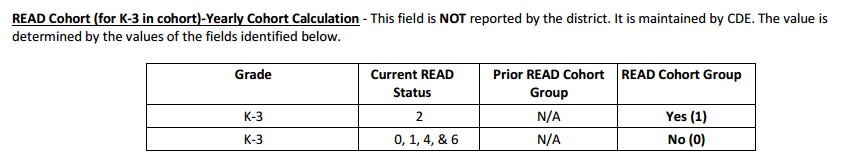 13
How to Identify your 4-12th Grade Cohort Students
14
2018-19 READ Data Elements
15
2018-19 READ Data Elements
How to use the READ Plan field
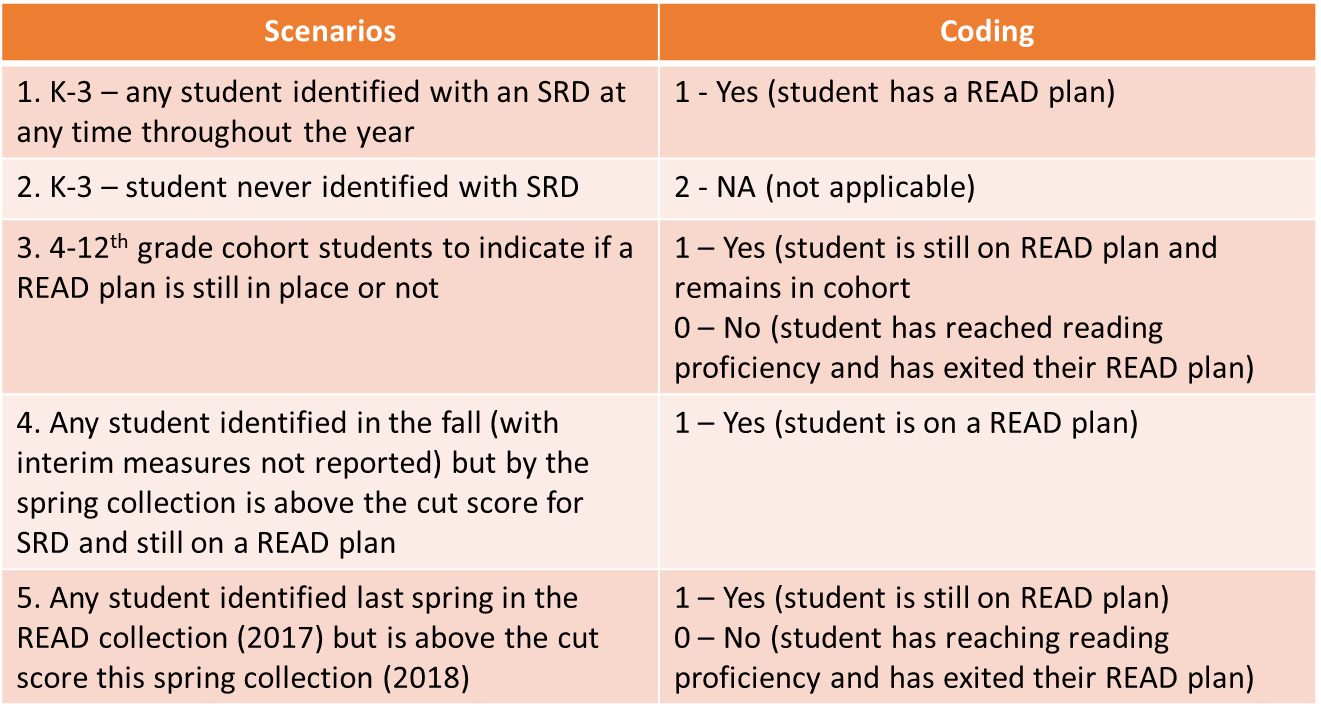 16
2018-19 READ Data Elements
17
2018-19 READ Data Elements
18
2018-19 READ Data Elements
19
2018-19 READ Data Elements
20
Summary of Process
21
Summary of Process
Upload Student Interchange files, Student Profile (or Demographics/DEM) and Student School Association (SSA) file
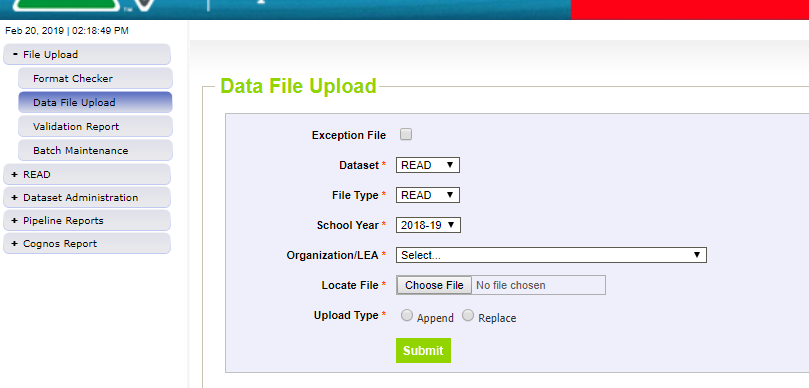 1. Select Data File Upload
2. Select your district
4. When you are resubmitting your file to fix errors please remember to choose “Replace”
3. Browse and load your file
5. Submit your data
22
Summary of Process
1st
2nd
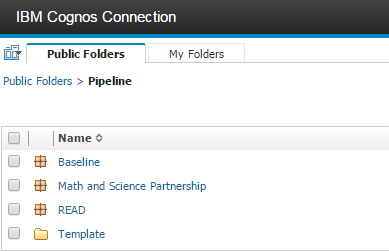 3rd
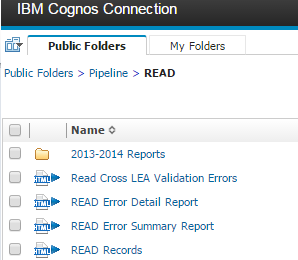 This will give you record by record where the errors are.
This report will give the error code and the error summary. This will help you understand the logic behind the error.
23
Summary of Process
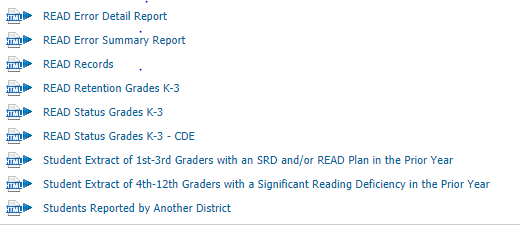 Shows all records submitted in your file and grade level
Shows the number of students identified with SRDs by school and grade level
Pre-populated report that identifies your 4-9th grade cohort students
Report districts can pull to identify students reported by another district
24
Summary of Process
Once you have verified data, submit READ file to CDE 
Within pipeline > READ > Status Dashboard and click ‘Submit to CDE’ 
Must have REDLEAAPPROVER role in IDM to complete this step 
Once all districts have submitted READ files then the duplicate SASID process runs to identify students reported by multiple districts 
Districts resubmit files with duplicates removed by July 1, close of business
25
Budget Planning Survey
Budget Planning Survey 
Districts will be required to submit budget planning information to CDE prior to the distribution of funds 
Click here to view the guidance document on completing the Budget Planning Survey 
CDE is required per statute to review fund usage for the following services: 
Summer school literacy programs
Targeted, scientifically or evidence-based intervention services
26
Budget Planning Survey
The READ Budget Planning Survey will consist of five, Yes or No questions that will be collected at a district level and submitted in addition to the LEP’s READ data file
To access the survey:  
User will select “READ Budget Planning Survey” on the initial Pipeline screen for READ 
User will select current school year and district
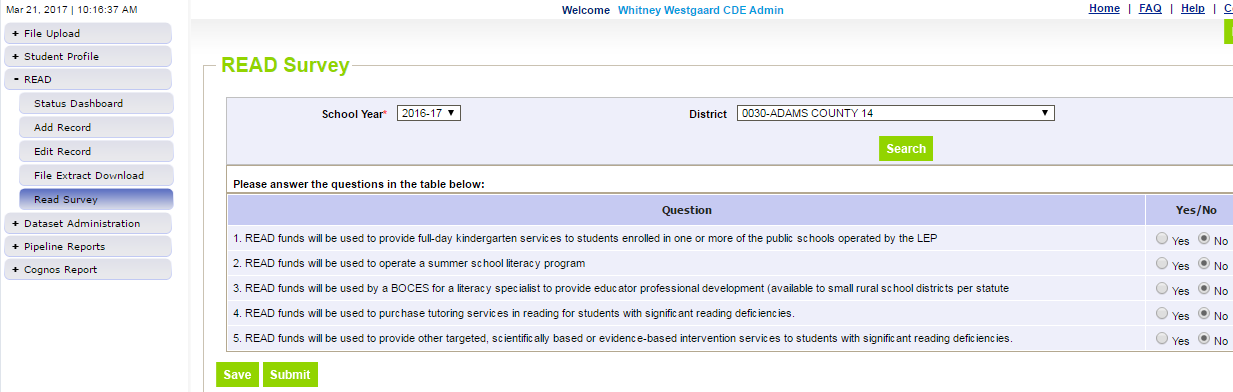 27
Budget Planning Survey
The survey can be submitted at any time throughout the collection; however, it is encouraged that LEPs submit this survey as soon as possible even if READ data file is not finalized 
Survey may not have blank questions, but users will be able to save the survey questions already answered and come back to survey at a later time to complete
User must have REDLEAUSER user role for completing and editing the survey and the REDLEAAPPROVER role to finalize and submit the survey to CDE 
If the LEP does not have any students identified as having an SRD for the upcoming budget year, submission of the budget planning survey is not required
28
Budget Planning Survey
The READ Budget Planning survey will include the following questions:
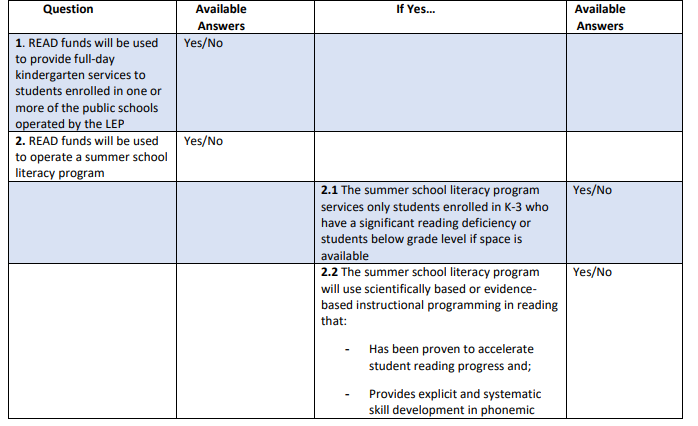 An error message will be presented if user tries to submit the survey without agreeing to both assurances
29
Budget Planning Survey
30
Budget Planning Survey
31
Budget Planning Survey
32
Common Problems & Questions
33
Common Problems & Questions
Warnings
Do not require exceptions 
Do not prevent students from being included in the READ file or from submitting the file 
They’re for informational purposes or that there is a possible data issue 
Losing Leading Zeros 
Opening a file in excel and format is not already set to ‘text’
Files will not upload properly and will create errors 
CDE has a guide to keeping leading zeros here
34
Common Problems & Questions
An English Language Learner in our district was tested because she is not NEP and she is beyond her first year in a US school. She received a score low enough on PALS to qualify as having a significant reading deficiency. We don’t believe the score accurately reflects SRD because we have a body of evidence that says she can read fluently in her first language.
READ Plan = 2 (NA because student was not identified with a SRD) 
READ Status = 4
READ Test = 07
READ Score = 0170
READ Testing Date = 05202019 
Recommended Retention = 2
Retained = 2
READ Plan Support = 0 for each
35
Common Problems & Questions
A student in my district was unable to be tested due to excessive absences, but the child was enrolled during the period for testing and has a READ Plan in place
READ Plan = 1
READ Status = 0
READ Test = 06
READ Score = 9999
READ Testing Date = 05202019
Recommended Retention = 2
Retained = 2
READ Plan Support = Indicate the supports the student received
36
Common Problems & Questions
An English Language Learner in our district wasn’t tested because he is Non-English Proficient (NEP) and in his first year in a US school. 
READ Plan = 2
READ Status = 0
READ Test = 04
READ Score = 9999
READ Testing Date = 05202019
Recommended Retention = 2
Retained = 2
READ Plan Support = 0 for each
37
Common Problems & Questions
A 1st grade student in our district was placed on a READ plan earlier this year. The Spring DIBELS score is above the cut score so she is no longer identified as having a significant reading deficiency. However, the body of evidence doesn’t demonstrate she is at grade level yet. We will keep her on a READ plan. 
READ Plan = 1
READ Status = 1
READ Test = 07
READ Score = 0812
READ Testing Date = 05202019
Recommended Retention = 2
Retained = 2
READ Plan Support = 0 for each
38
READ Resources
READ Collection resources can be found at: http://www.cde.state.co.us/coloradoliteracy/readdatapipeline
Upcoming webinars 
Data collection timeline 
Data elements & definitions 
File layout 
Business Rules 
Additional resources such as FAQ document, assessment cut scores, template for submitting budget planning survey, etc.

Questions?   
Contact Whitney Hutton, READ Data Collection Manager
Email: Hutton_W@cde.state.co.us 
Phone: 303-866-6421
39